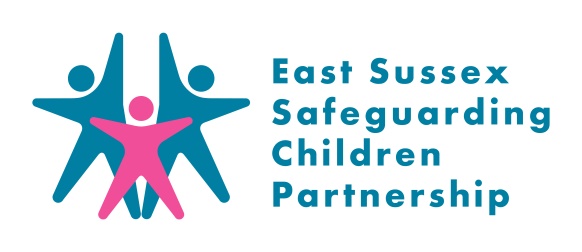 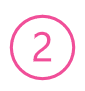 Regular Case File Audit: Summary for Practitioners & Managers February 2022
Strengths of Multi-Agency Practice
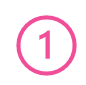 In the cases audited, there was evidence of:
clear Front Door decisions making and a timely response with detailed recording. 
timely joint visits by police and Children’s Services to see the child and family.
Method
Six cases with multi-agency involvement were randomly chosen but reflected a range of disabilities, circumstances, age groups, location and outcome.  Each auditor was sent an audit tool based upon the Ofsted framework. Auditors examined their agency records and discuss findings and to agree the learning, the strengths, the factors that supported good outcomes and the recommendations.
Background
The East Sussex Safeguarding Children Partnership (ESSCP) Quality Assurance (QA) sub-group is responsible for monitoring and evaluating the effectiveness of the work carried out by partnership agencies to safeguard and promote the welfare of children; and to make recommendations about ways this can be improved.

In February 2022 the QA Subgroup completed a Regular Case File Audit where there had been S47 enquiries or a strategy discussion that had recent multi-agency involvement.
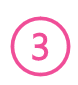 Strategy Discussions involved relevant professionals and was held within timescales. The Strategy Discussions considered all children within the wider family group.
when appropriate SWIFT Specialist Services & Sexual Assault Referral Centres (SARC) attended the Strategy Discussion and provided a specialist view.
good Early Help and/or social work observation and direct work done with the children in. There was an effective use of a Microsoft Teams call by one Key Worker during Covid-19 procedures who was able to see the mother and her children to get their views. 
effective management oversight and reviews 
good multi agency co-ordination, including effective collaboration between police, Social Worker, Education, GP, SWIFT Specialist Services, Youth Offending Teams, Early Help, Health Visitor, Local Authority Designated Officer and SARC to identify risks posed to the child and create an effective plan to safeguard them
the Family Assessments were judged to be very good.  They were very detailed assessments and covered all factors, including identity in four cases.
there was an effective police investigation that identified a suspect and took positive action
there was a MASH Health Representative who gave professionals an overall picture of the health needs of that child and family if other health professional were unable to attend the Strategy Discussion. 
good information sharing took place 
In all cases schools put in additional support in helping the children and identified resources which could be offered to the family
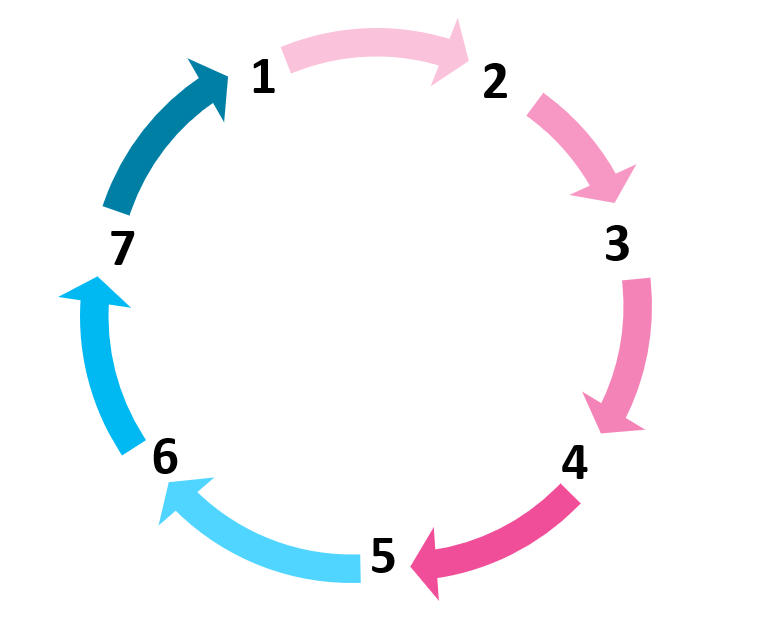 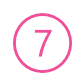 Learning for practice
The ESSCP invite you to discuss some of the issues raised in this audit in your team meetings or during group supervision. We encourage your responses to be included in your team minutes and forwarded to the safeguarding lead within your organisation.
Points for discussion:
How do you engage fathers and significant men in your work with families?
Why is it important to include the child’s voice in assessments?
Is it clear who will be completing actions and by when after a Strategy Discussion has taken place?
7 Minute Briefing on Regular Case File Audit
Recommendations for improvement
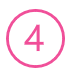 The ESSCP will continue to seek assurance from partner agencies of how they are making meaningful and robust attempts to engage fathers and non-birthing partners, in their work with families. 
Ensure all direct referrals around non-accidental injury results in a Strategy Discussion at the earliest opportunity and for this to be investigated by the police.
All agencies to highlight the importance of completing Strategy Discussion actions to support the child, including who will do what by when.
Improvement in individual cases
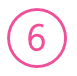 While there was evidence of good multi-agency work in all cases, particular improvements in individual cases were identified, including:  
 the child’s voice was not always documented in the child’s records
There were no timescales attached to the Strategy Discussion actions in some cases.
In one case the nursery did not pass on the child’s educational file which is a statutory duty. 
Improve how we engage fathers and/or significant men. Information relating to the father or other significant males was not documented or documentation was minimal by agencies in three cases. 
There was a lack of professional curiosity by all agencies when investigating these injuries. 
In one case it was noted that a decision was made to step down to Early Help, however procedure was not followed and Early Help did not receive the case until another referral was received. There was little explanation on the case as to why this happened however once Early Help did receive the case there was a timely response. 
Identity was not considered in to cases in the child’s records and assessments. 
An improvement is needed in recording safeguarding concerns in a child’s records, in one case there was no record about the safeguarding concerns around FII in the child’s ESHT file. 
In one case the name of the child was recorded incorrectly on the records several times
There was a considerable delay in one case between the allegations being made and the suspect being interviewed. There was also minimal evidence of the child being spoken to directly by professions. 
Information sharing between the GP and Health Visiting Service was poor in one case
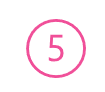 Learning Identified
Nurseries and Schools have a statutory obligation to transfer pupil data when a pupil moves from one education setting to another. This ensures important information such as safeguarding concerns are immediately available to the new education setting. 
The need for all agencies to engage fathers and significant men in their work with families.
To ensure agencies document the voice of the child in their assessment. Children's views are integral to evidence-informed practice.
The need to investigate and for a Strategy Discussion to take place when a referral has been made regarding non-accidental injury. 
All actions following a Strategy Discussion should detail who will be completing them and by when. 
The importance of recording information and documenting the decision-making process on the child’s file to help safeguard the child and to help monitor and manage safeguarding practice.